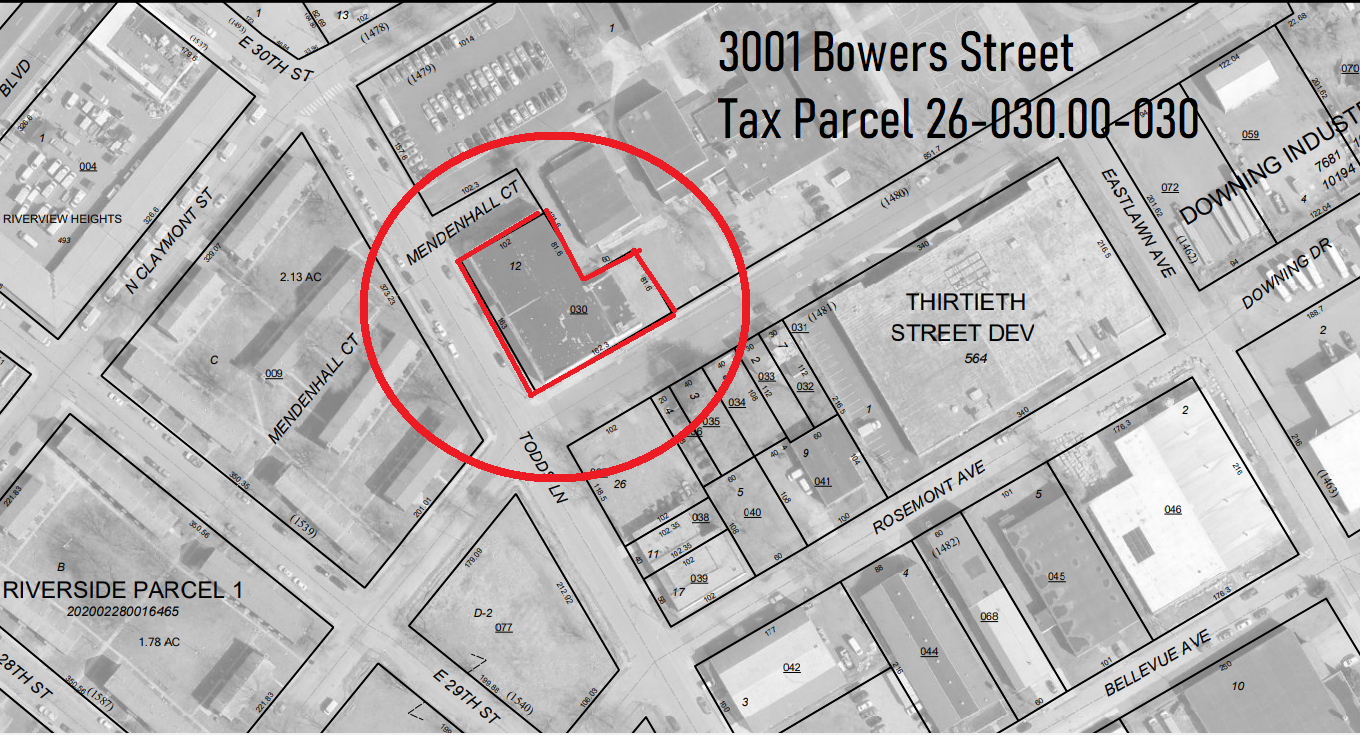 Community Development and Urban Planning Committee

June 10, 2021

Ord. 21-031: 
Proposed Rezoning of 
3001 Bowers Street
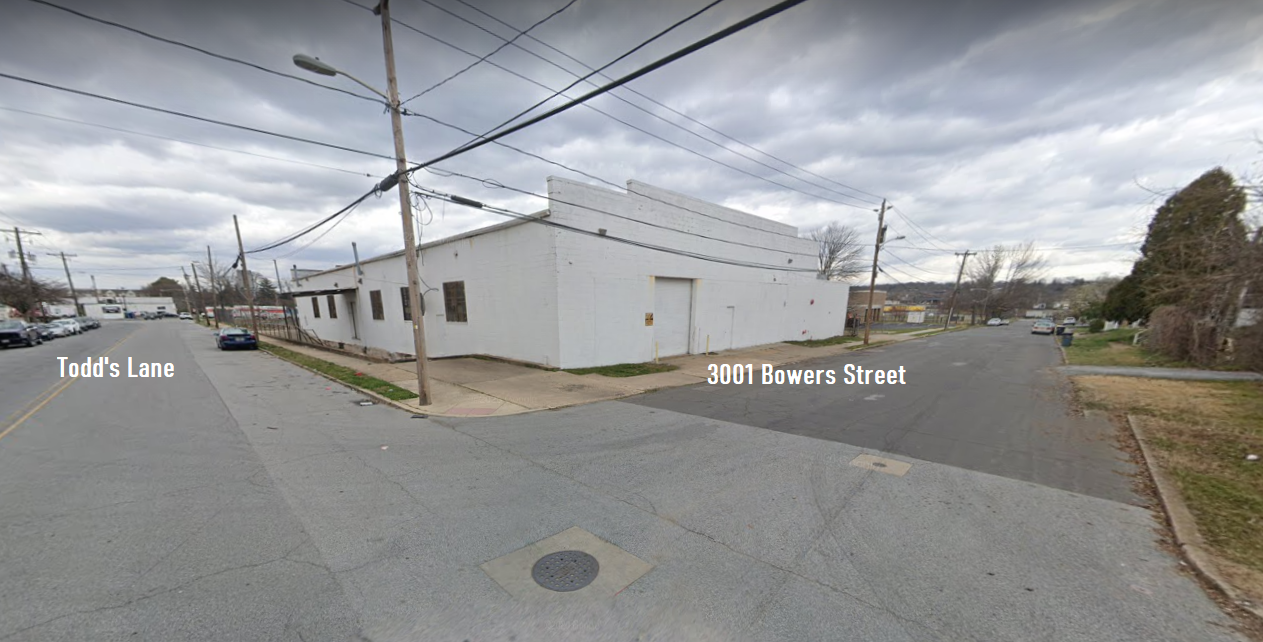 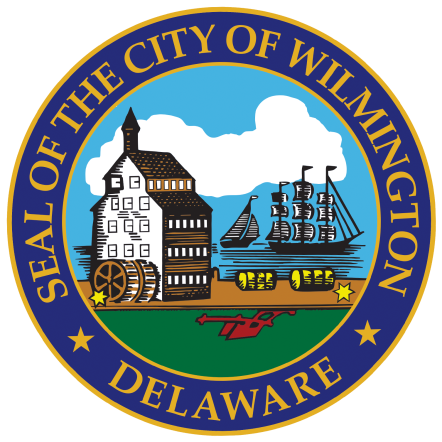 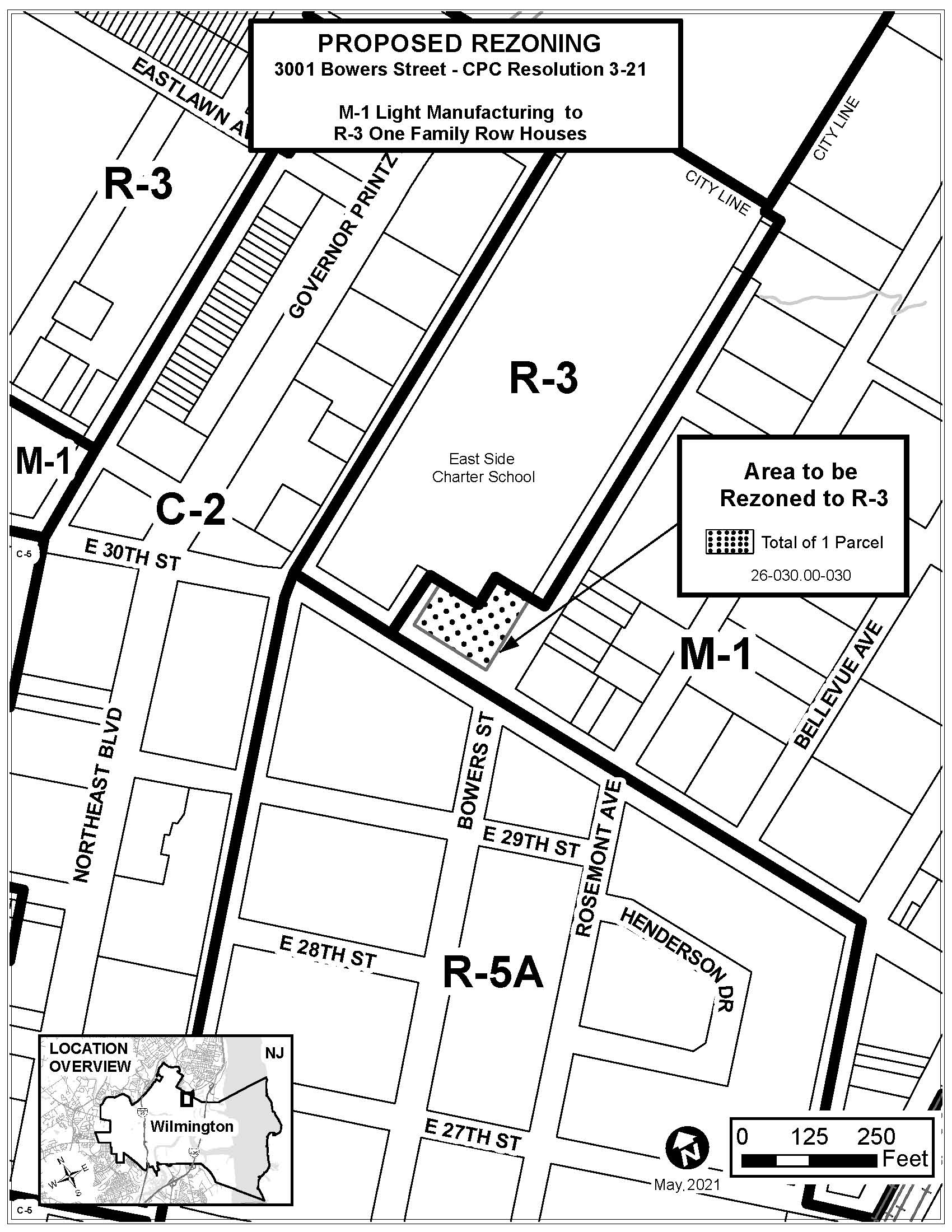 Ordinance 21-031:
A proposal to rezone 
the parcel of land located at 3001 Bowers Street 
from M-1 to R-3
CLAYMONT ST
TODD’S LANE
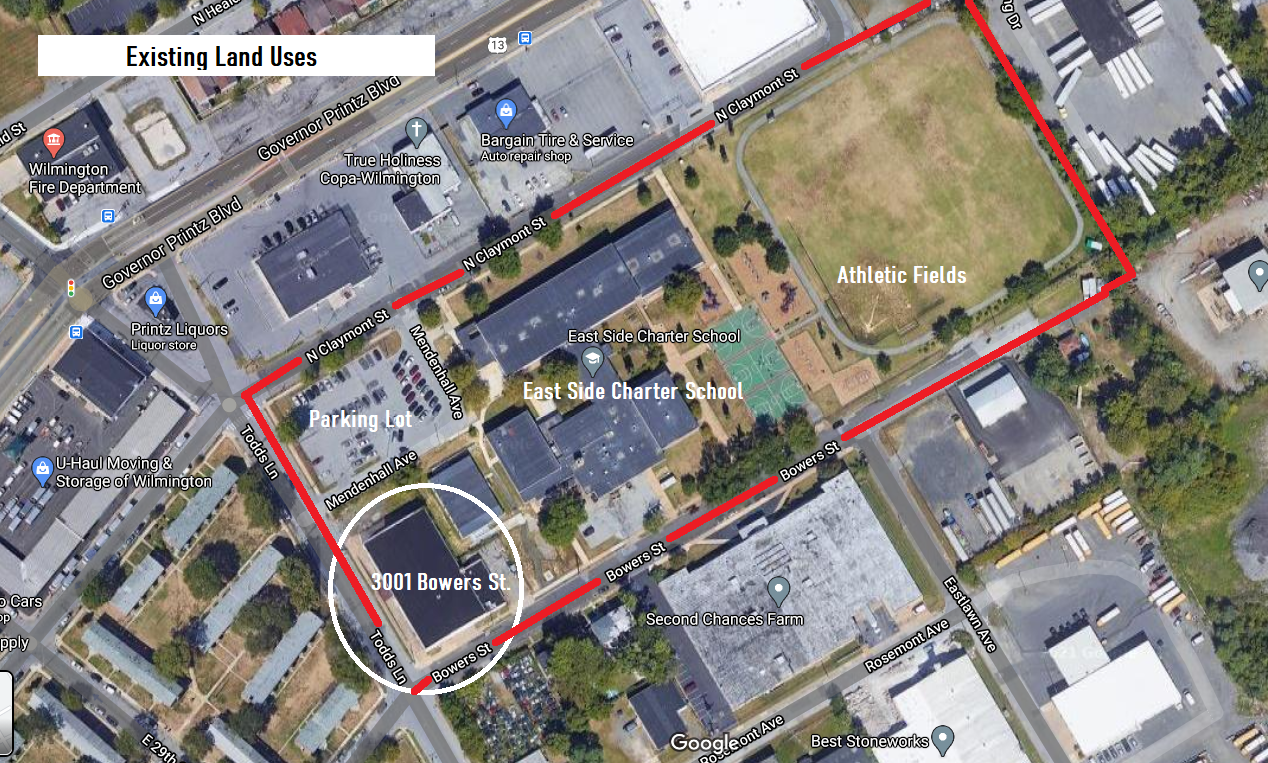 Existing Land Uses – Subject Block
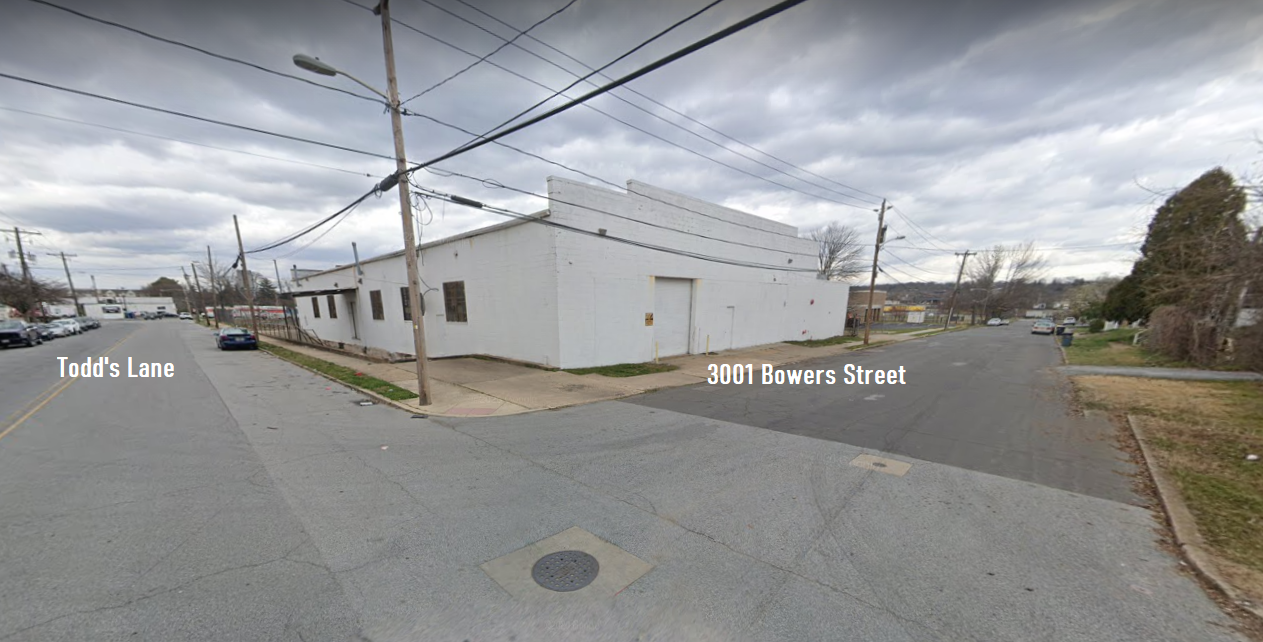 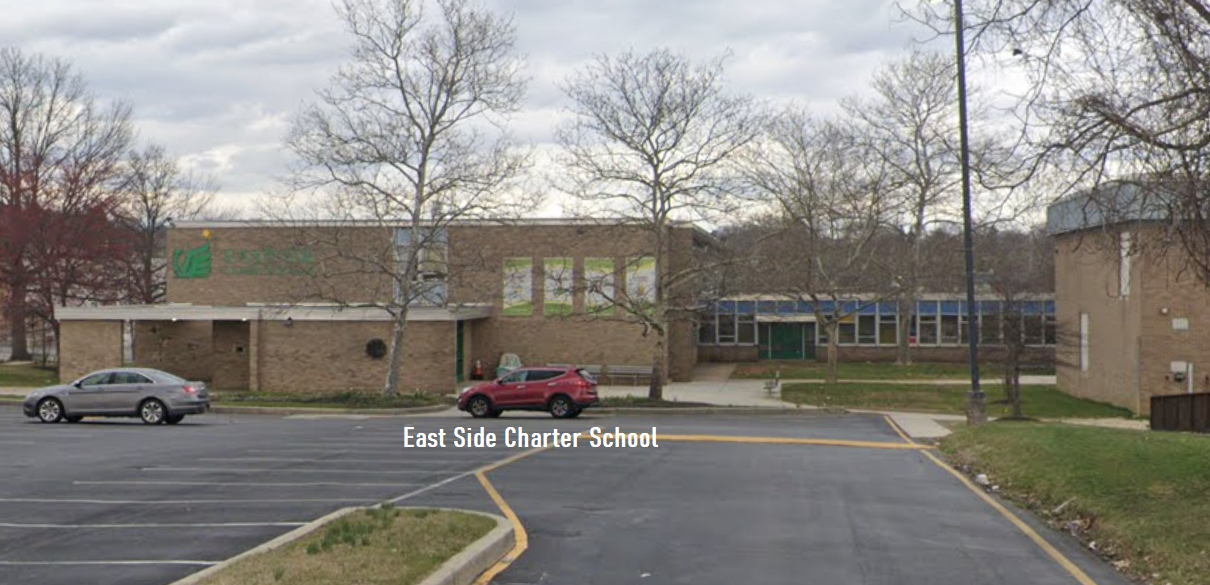 3001 Bowers Street (Storage)
  East Side Charter School
School buildings
Athletic fields
Parking lot
  Mendenhall Court
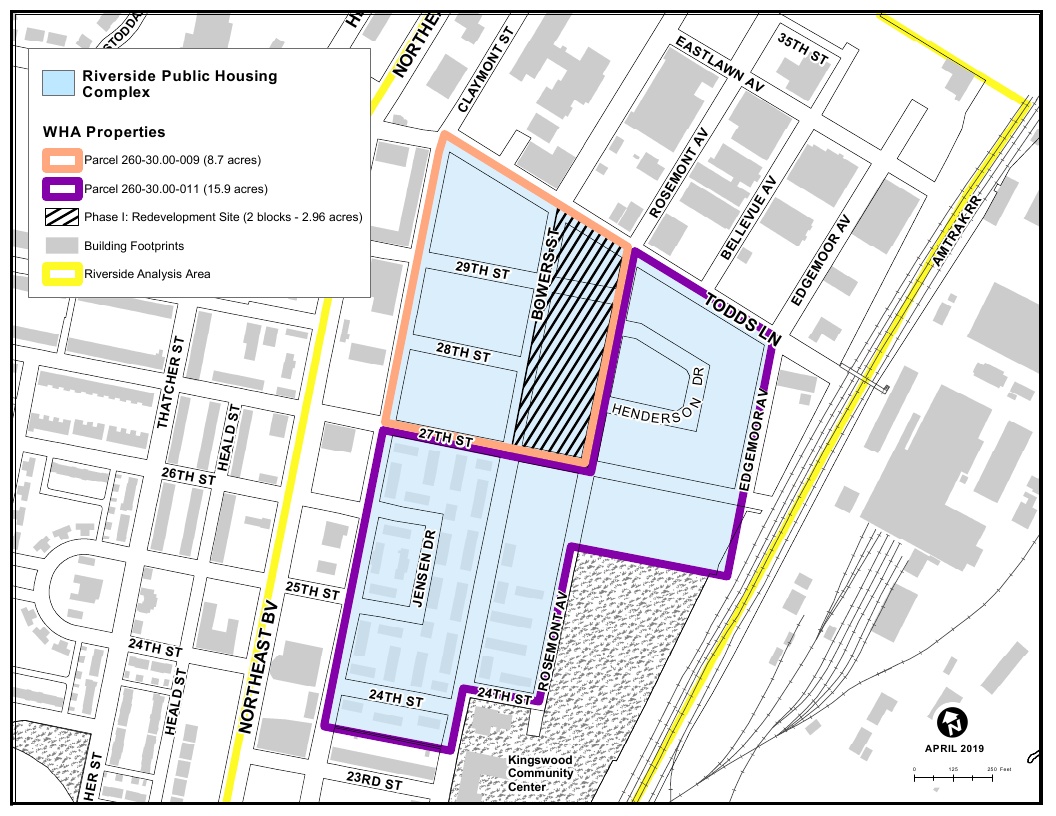 Existing Land Uses – Surrounding Blocks
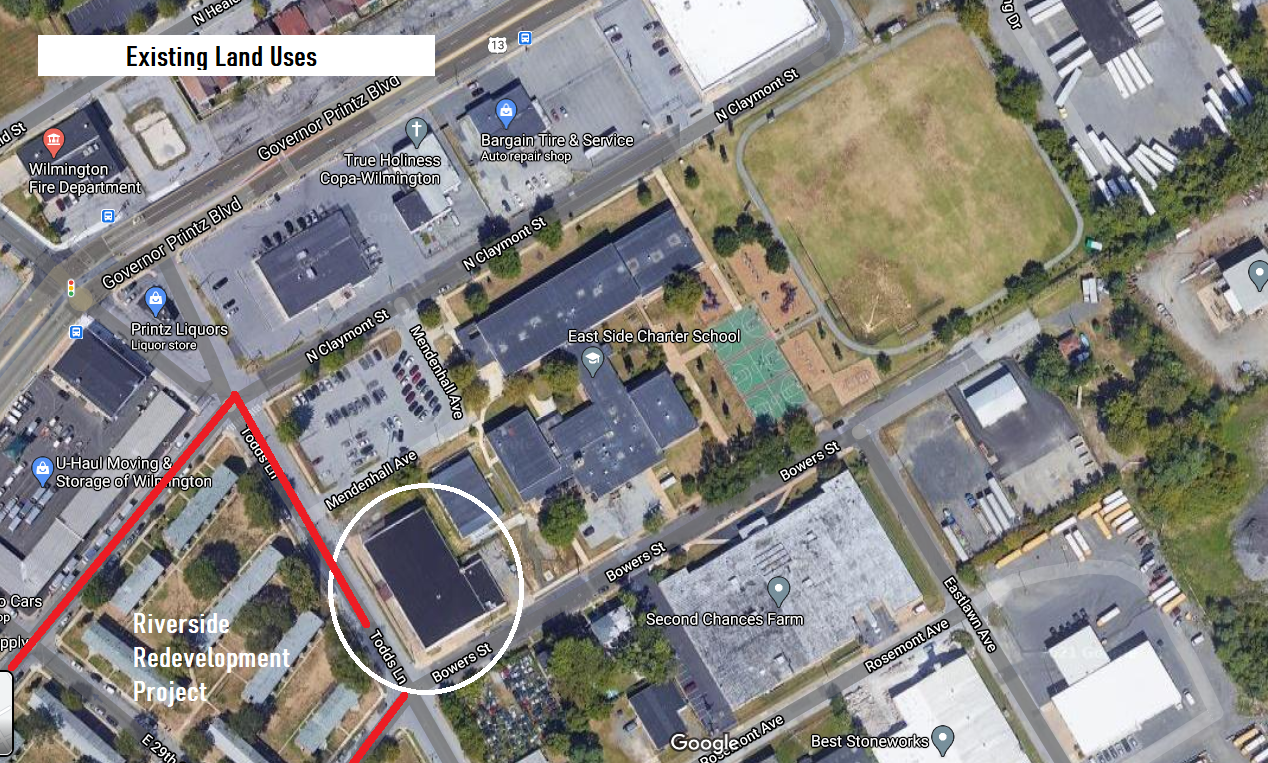 Riverside Redevelopment 
     Project:
Mixed Income Housing
Support Services and Amenities
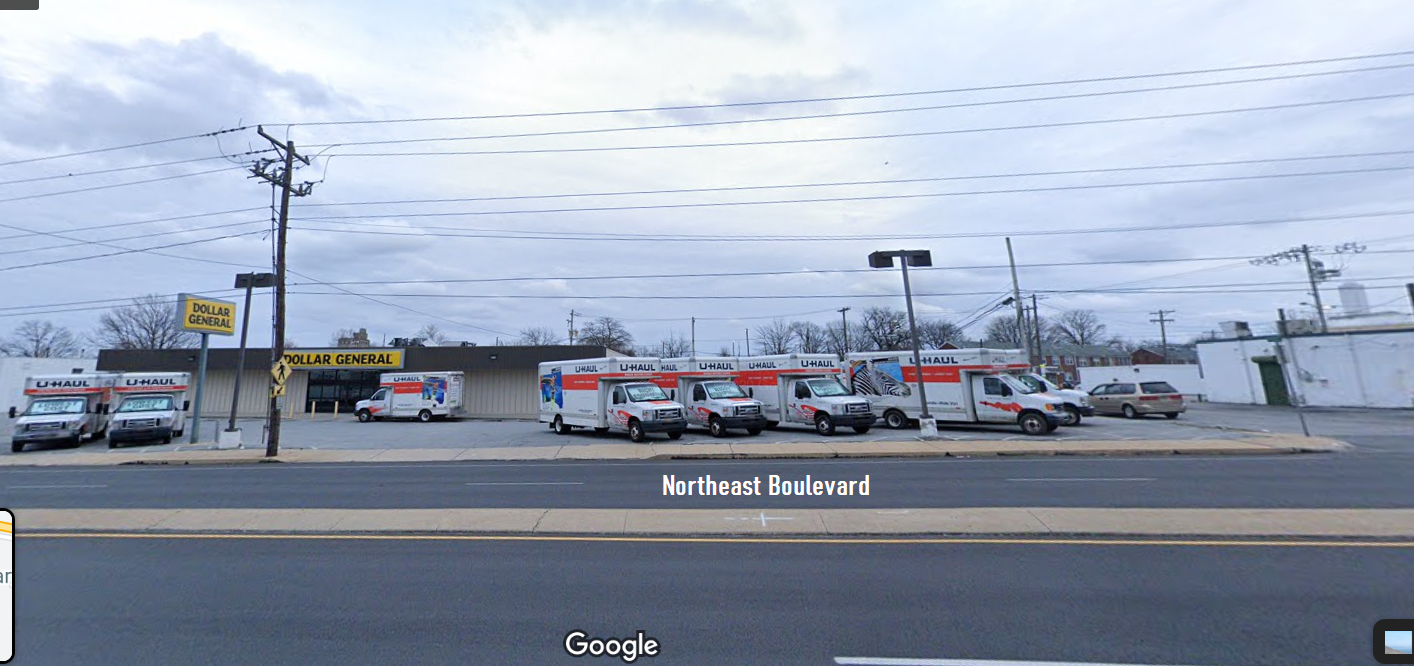 Existing Land Uses – Surrounding Blocks
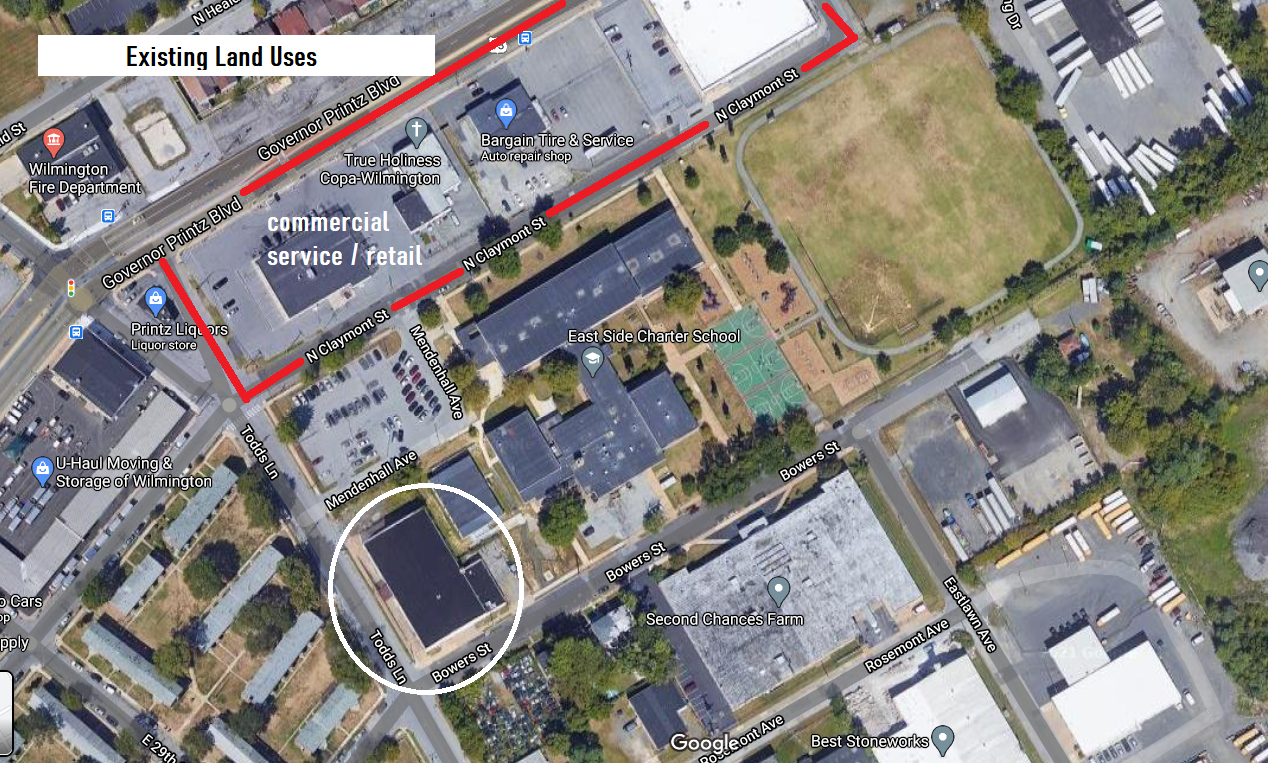 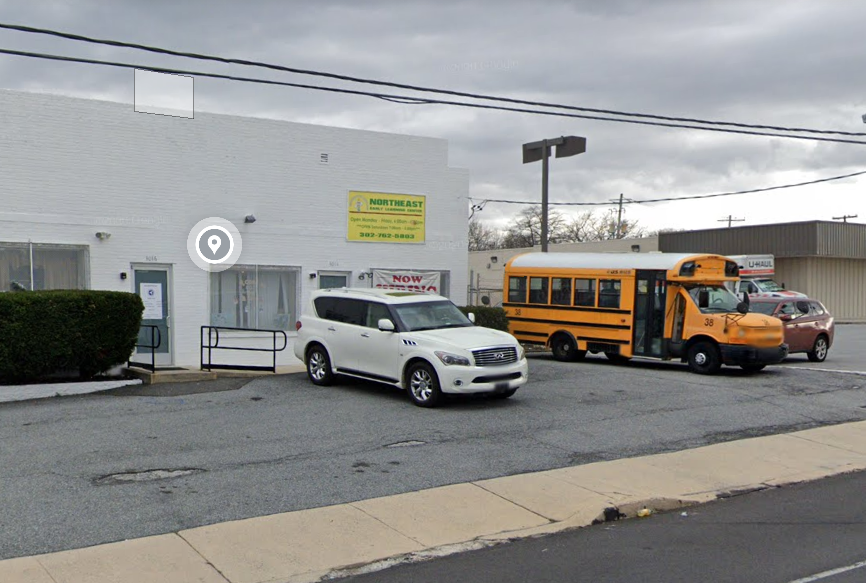 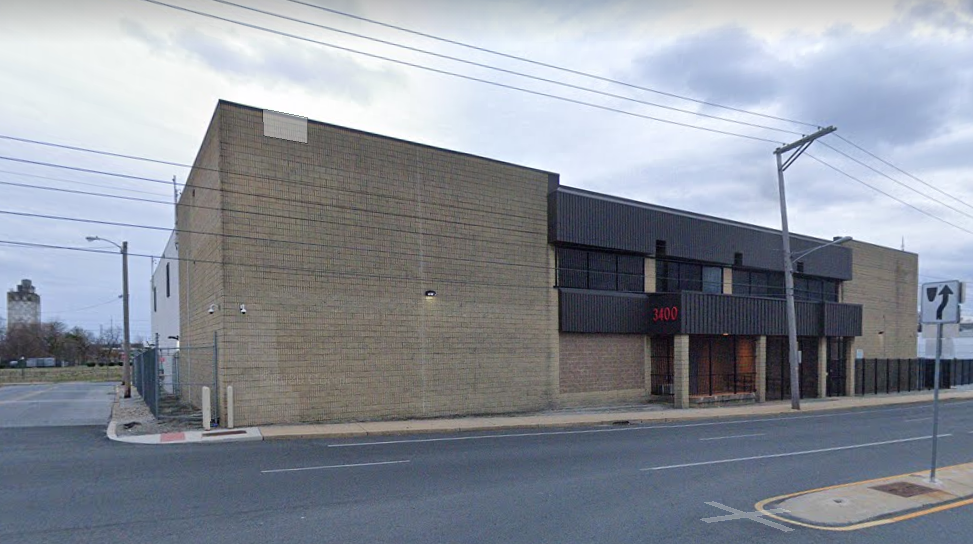 Commercial Retail & Services
Existing Land Uses – 
Surrounding Blocks
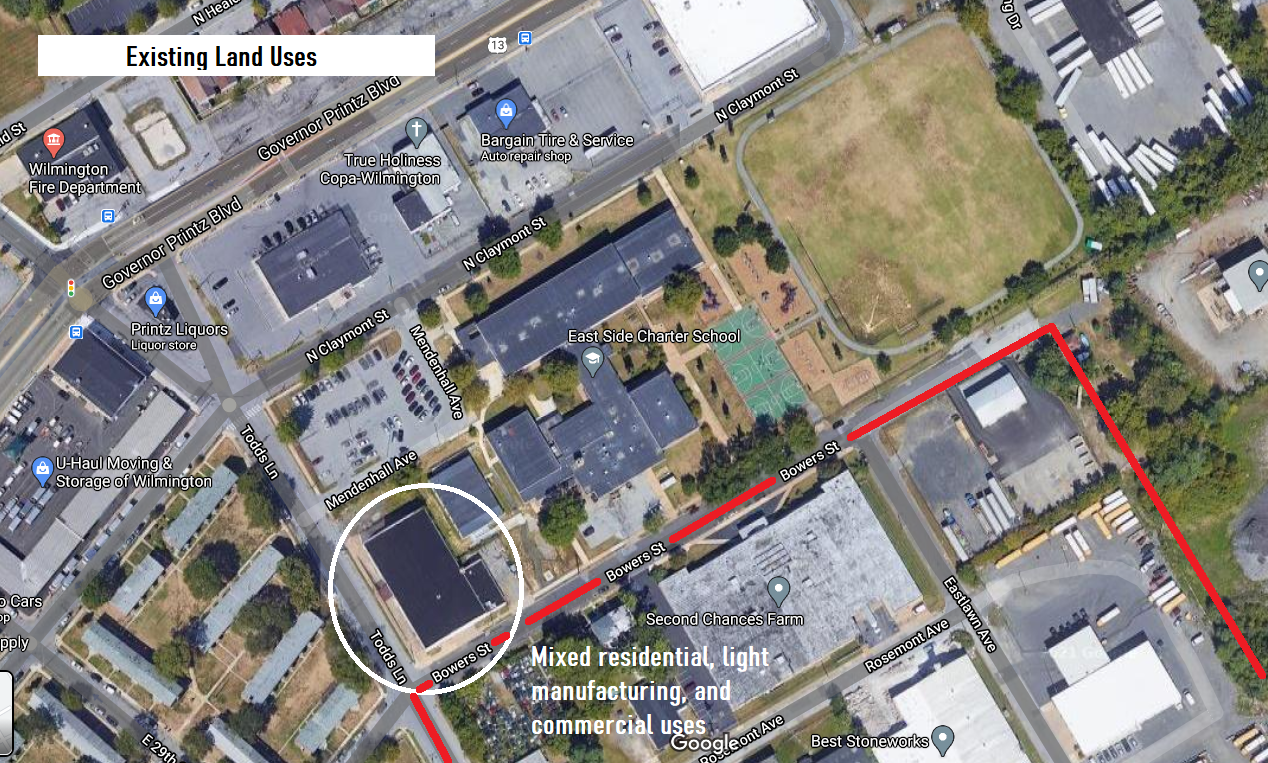 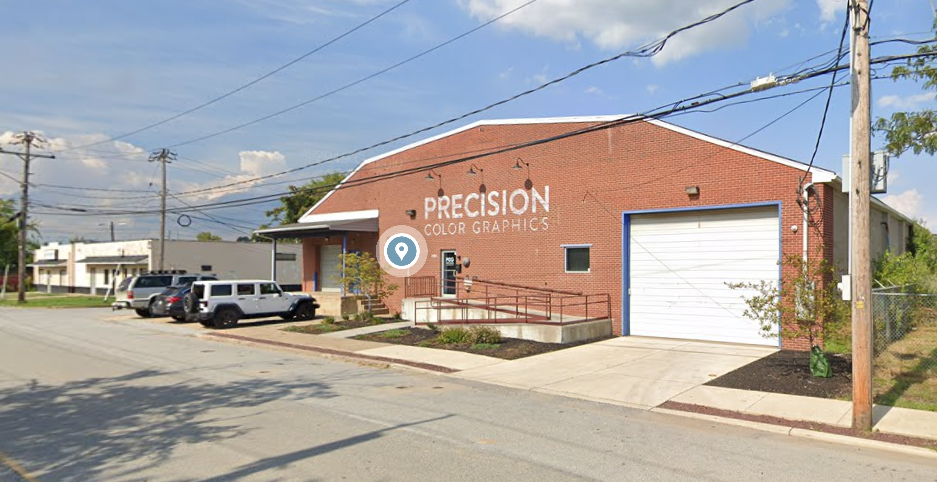 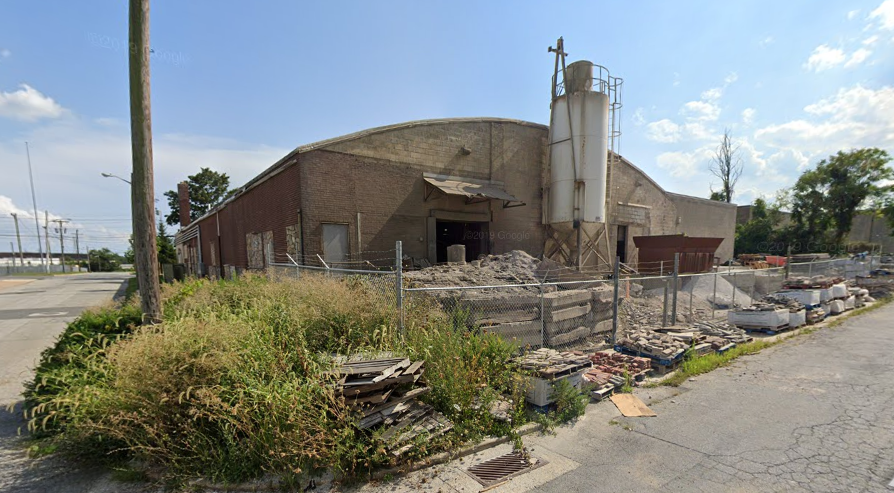 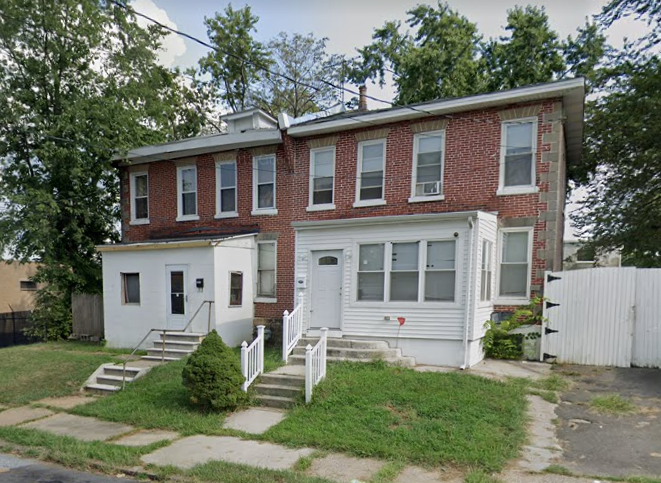 Residential
Social Services
Light Manufacturing
Commercial/Institutional 
Indoor Farming
Rezoning Impact Summary
No Negative Land Use Impacts Result from Rezoning Action

Storage Use (3001 Bowers Street) ceases operation with sale of property

School expansion is consistent with proposed R-3 zoning

All Future Development must conform to R-3 Regulations
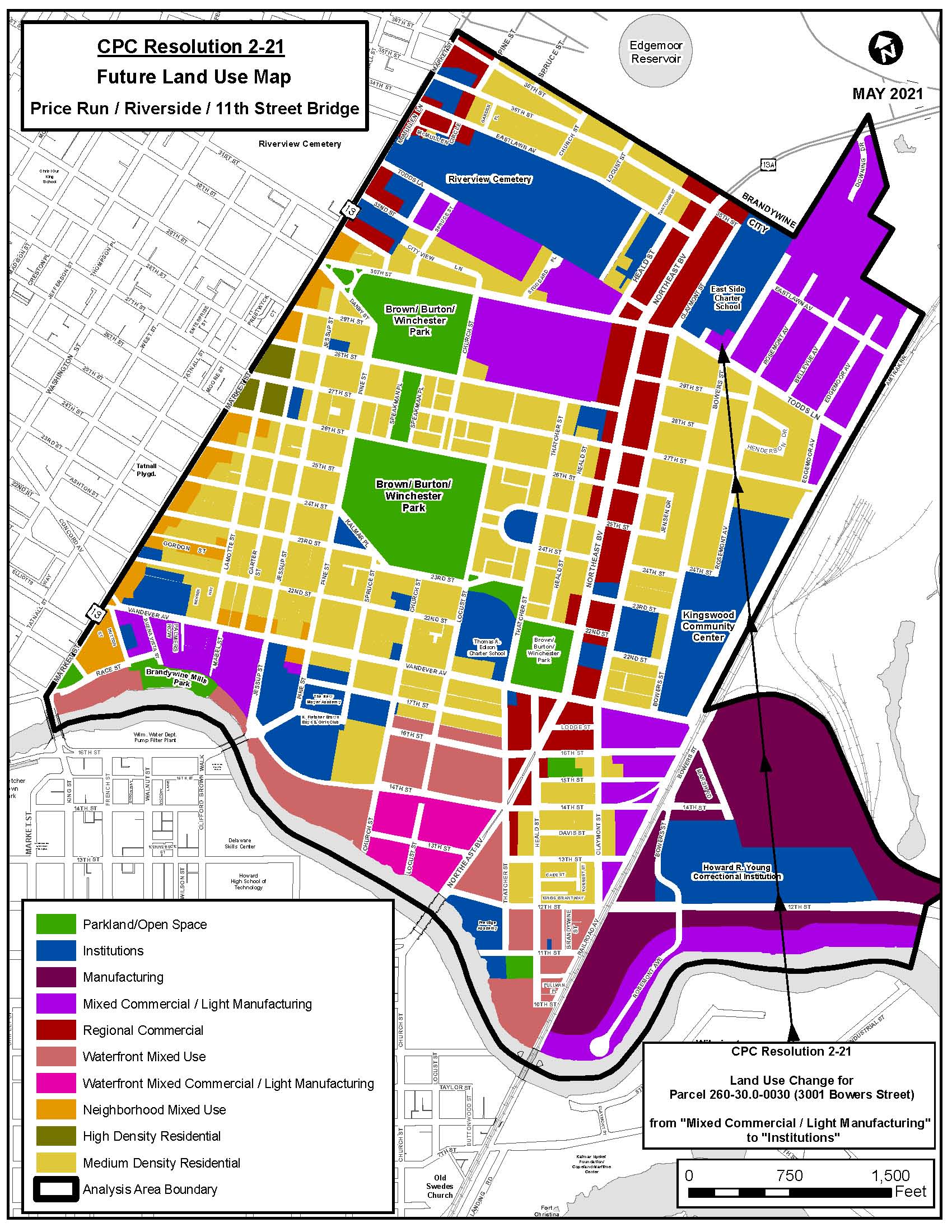 Wilmington 2028: A Comprehensive Plan for Our City and Communities
Proposed rezoning site located in Price’s Run/Riverside/11th Street Bridge Neighborhood
Future Land Use Plan currently recommends “Mixed Commercial/ Light Manufacturing” land use, consistent with existing M-1 zoning but not proposed R-3 zoning
Proposed “Institutions” land use is consistent with proposed R-3 zoning
Proposed Amendment to Future Land Use Map
  from “Mixed Commercial/Light Manufacturing” to “Institutions”
“Institutions” Supports:
Schools
Libraries
Hospitals
Government Buildings
Cemeteries
Community Centers
Major Religious Meeting Spaces
Consistent with Proposed R-3 Zoning
“Mixed Commercial/Light Manufacturing” Supports:
Light Manufacturing
Warehousing / Wholesale, Assembly
Tech Services
Business Parks
Prohibited: Outdoor Storage, Automobile-Related Uses
Does NOT support R-3 Zoning
Consistent with Existing M-1 Zoning
CPC Action / Related Legislation
May 18, 2021 	City Planning Commission adopted Resolution 3-21 				recommending approval of the rezoning action

Legislation Sponsored by Council Member Zanthia L. Oliver, 3rd District

	     June 3	Ordinance 21-021 Introduced 
	     July 1	Scheduled Council Public Hearings:
		- Comprehensive Plan Amendment (by Resolution)
- Rezoning Action (by Ordinance)
			Final Council Action
Planning Commission Recommendations
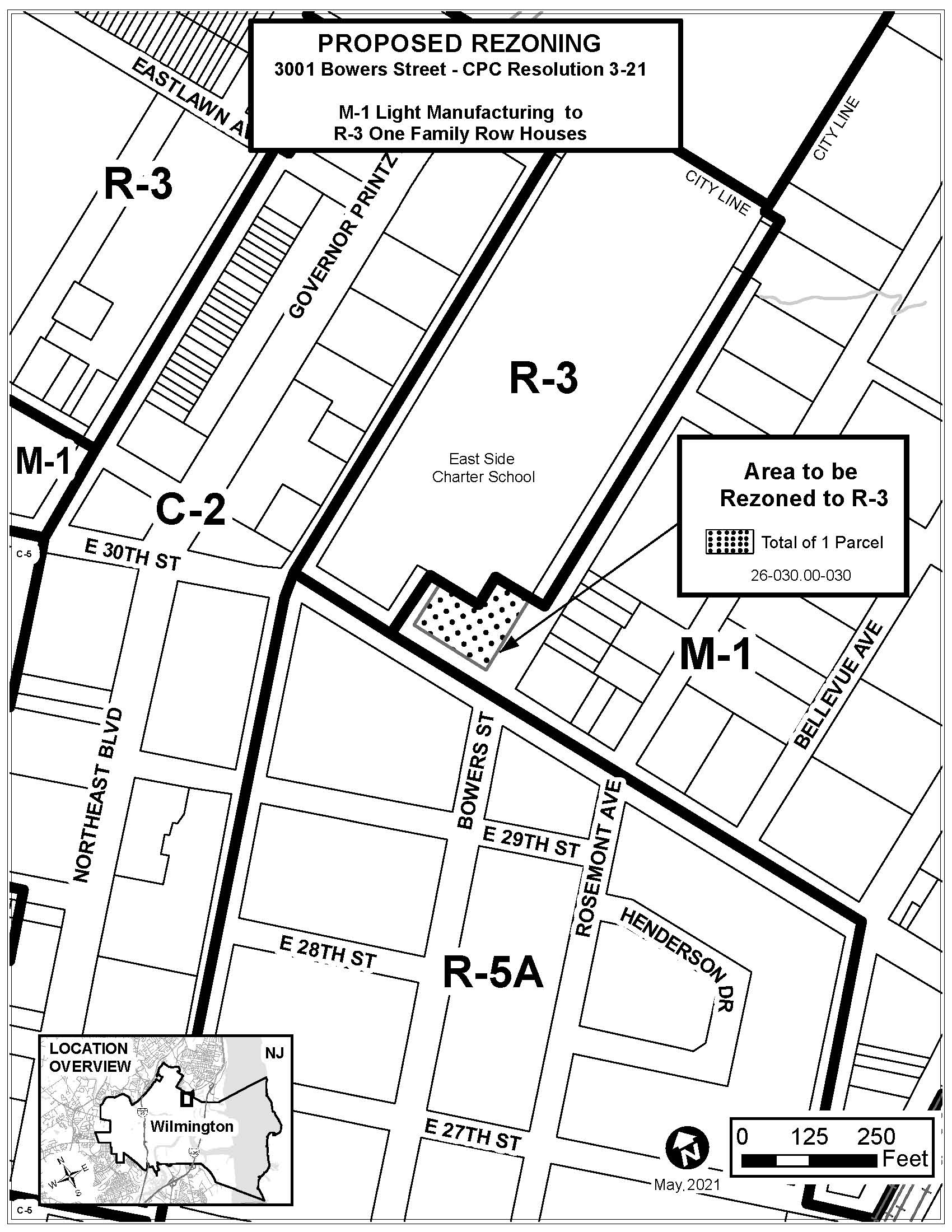 Approved proposed rezoning of 3001 Bowers Street from M-1 Light Manufacturing to R-3 One Family Row Houses (Ordinance 21-031)

Approved proposed amendment to the Price’s Run/Riverside/11th Street Bridge Future Land Use Map to designate “Institutions” land use which supports R-3 zoning
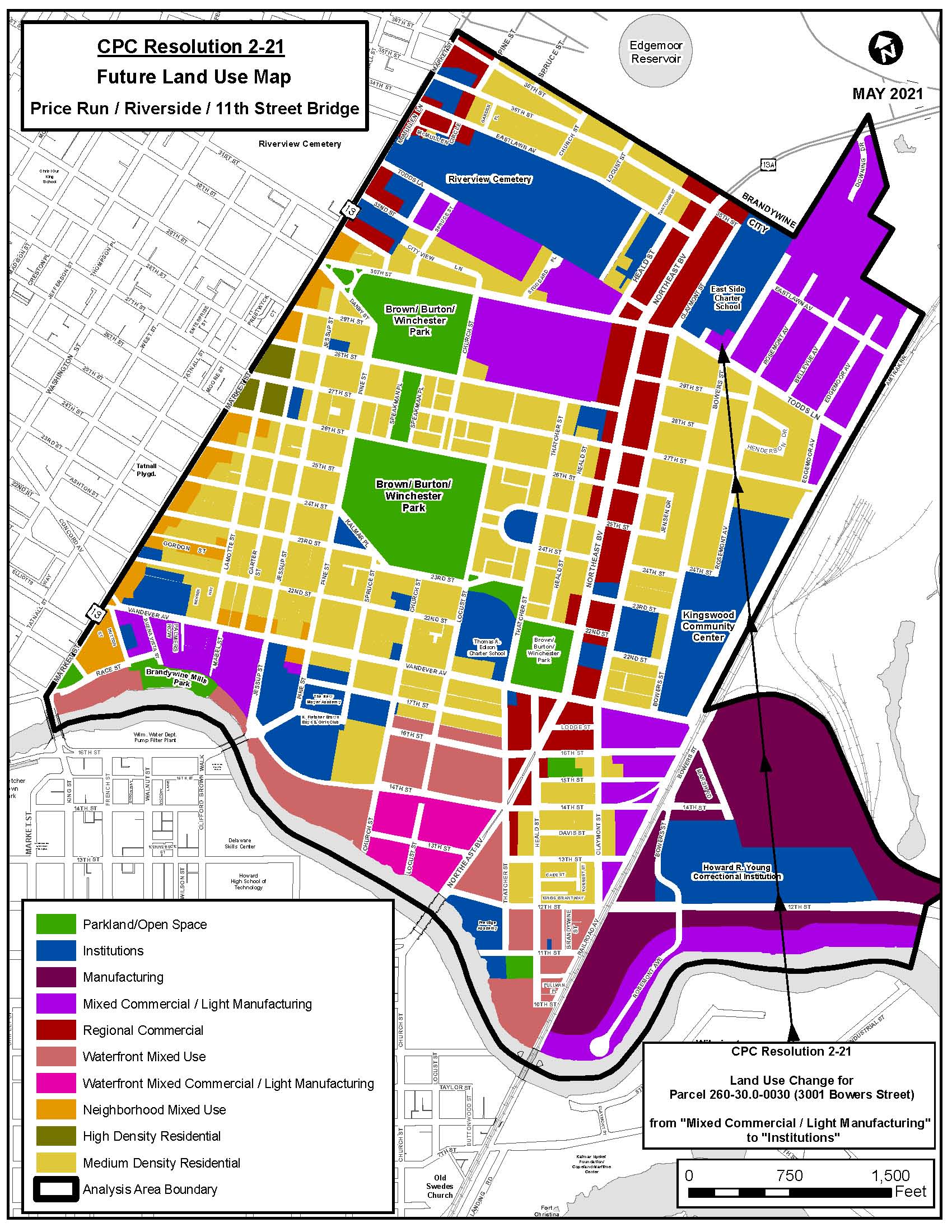 Thank You
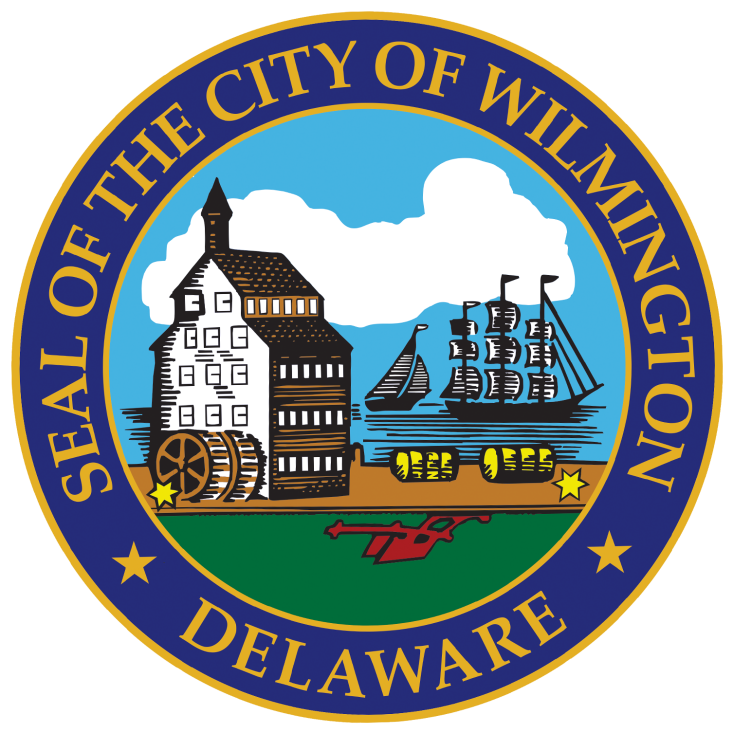